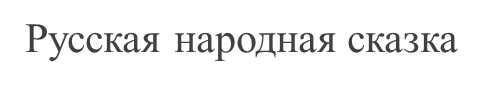 РЕПКА
Подготовила: Студентка гр. № 341 
Якимова Екатерина
Цели и задачи:
Напомнить малышам содержание знакомой сказки.
Побуждать их к проговариванию и повторению вслед за воспитателем отдельных слов и фраз,.
 Воспитывать любовь к художественной литературе.
Ход занятий.
Дети, посмотрите, какая крошечная гостья сегодня у нас в группе. Воспитатель показывает мышку и предлагает детям сказать, какая мышка, как назвать ее по другому.
- Эта мышка хвастает, что сумела вытащить самую большую репку. Даже сказку нам такую принесла. Садитесь удобнее, слушайте сказку.
  По ходу рассказывания сказки воспитатель показывает фигурки из дерева. Дети могут участвовать в рассказывании.
Пришла в гости мышка и начала рассказывать детям сказку
Посадил дед репку – выросла репка большая – пребольшая.Стал дед репку из земли тащить; тянет – потянет вытянуть не может.
В. Кого позвал дед на помощь?  Д. Бабку.  В. Тянут потянут, вытянуть не могут.
В. Кого позвала бабка? Д. Внучку. В. Тянут – потянут, вытянуть не могут.
В. Кого позвала внучка?Д. Жучку.В. Жучка за внучку, внучка за бабку, бабка за дедку, дедка за репку…Д. вытянуть не могут
В. Кого позвала Жучка?Д. Кошку.В. Жучка за внучку, внучка за бабку, бабка за дедку, дедка за репку: тянут – потянут, вытянуть не могут.
В. А кошка  кого позвала?Д. Мышку.В. Мышка за кошку, кошка за Жучку, Жучка за внучку, внучка за бабку, бабка за дедку, дедка за репку.Д. Тянут – потянут – вытащили репку!!!!
После рассказывания сказки необходимо научить детей отвечать на правильно сформулированные вопросы, связанные с содержанием.
Беседа.
- Дети, мышка сама вытащила репку? Назовите тех, кто ей помогал?


- Не хвастай, мышка, ведь вы трудились все вместе, а лю­бое дело лучше делать вместе, дружно.
Выросла репка, какая?(Большая, желтая, круглая - ребенок показывает жестом размер репки).Дед, какой?   (Старый, усатый - малыш жестами показывает усы.)Бабка, какая?    (Старенькая)
А внучка, какая? (Маленькая, с бантиком.) 

Собачка Жучка, какая? Хвост бубликом.

Кошка, какая? (Серая, полосатая, мягкая, усатая.)

Мышка, какая? Что есть у мышки? (ушки, усики, длинный хвостик.)
Правильно поставленный вопрос помогает ребенку думать, размышлять, приходить к правильным выводам и в тоже время замечать и чувствовать художественную форму произведения.Художественная литература развивает мышление и воображение ребенка, обогащает его эмоции, дает прекрасные образцы русского литературного языка.Основная задача воспитателя – привить детям любовь к художественному слову, уважение к книге.